Победители в городских соревнованиях по многоборью среди допризывной молодежи, посвященные «Дню защитника Отечества»
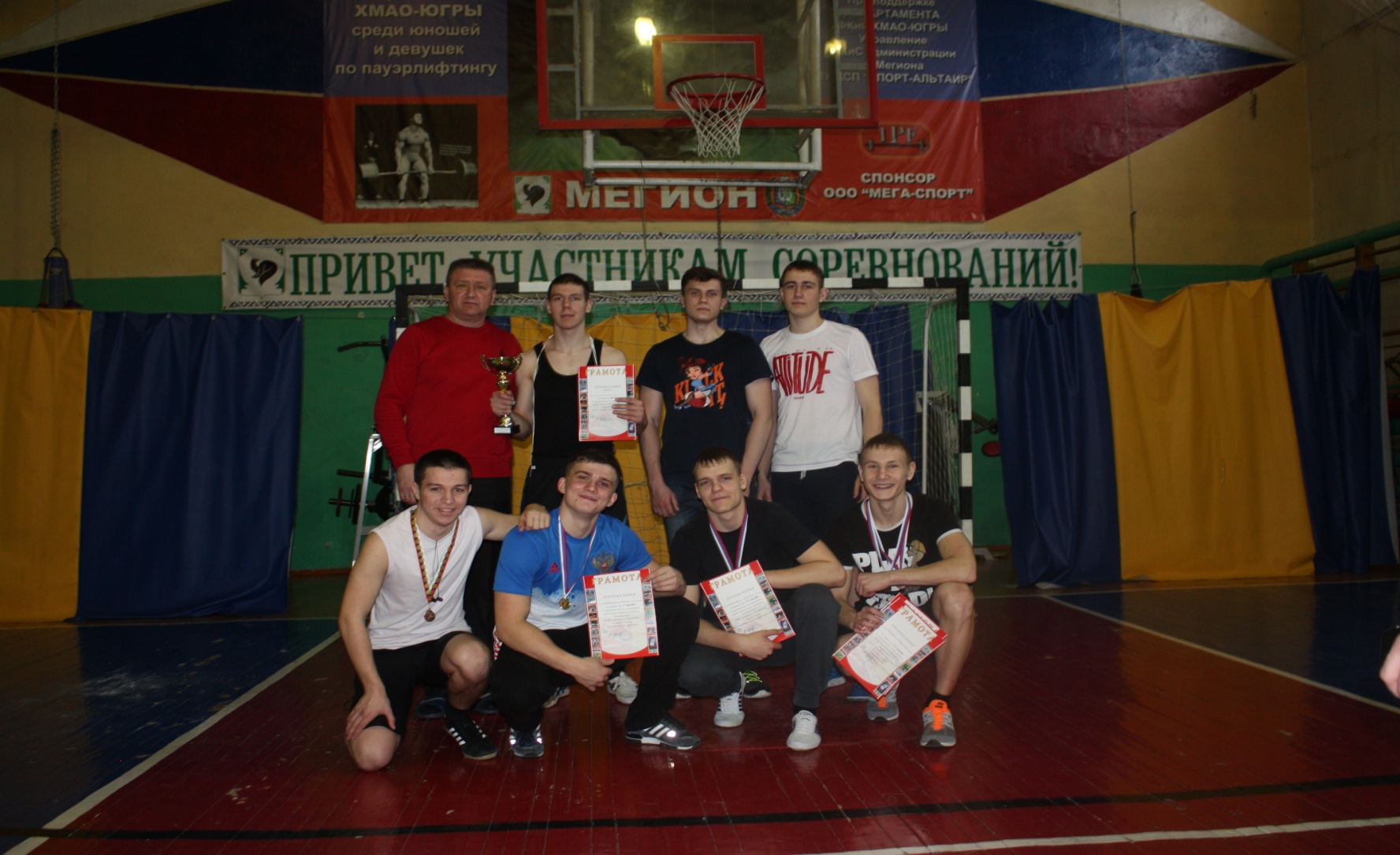 Наш Семён всех победил!
Наш богатырь!
Бронзовый призер
В канате мы вторые!
Победитель в подтягивании и призер в отжимании!
Лучший в армспорте!
Бронзовый призер в поднятии гири!
Мы чемпионы!
КУБОК - НАШ!